rapid-prototyping of rapid-prototyping machines
Volume scanning

Prof Phil Withers
Manchester X-ray imaging Facility
University of Manchester
From 3D object to 3D copy
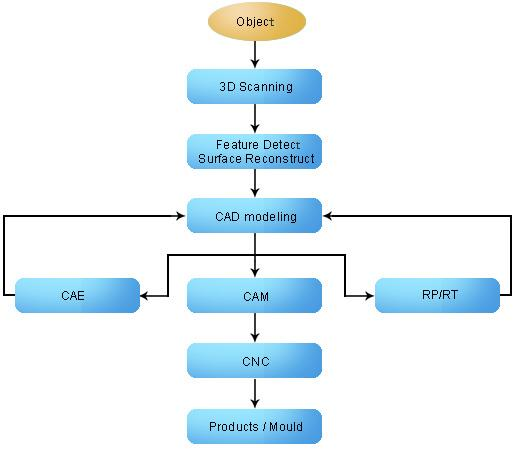 3D scanning
The first thing is to acquire a 3D virtual model of the item to be reproduced.  
There are many different ways of scanning the object:
Contacting scanners
Non contact scanners
3D scanning (Contacting)
Coordinate measurement machines
Very accurate
Can damage delicate samples
Very slow
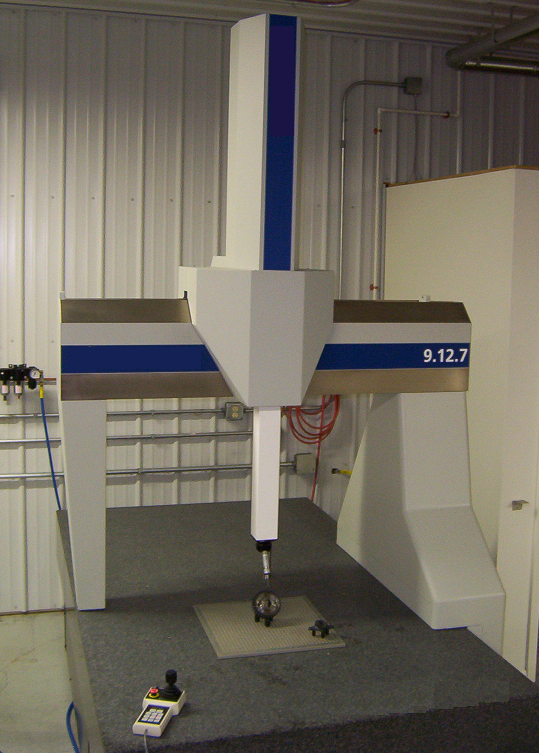 3D scanning (non contact)
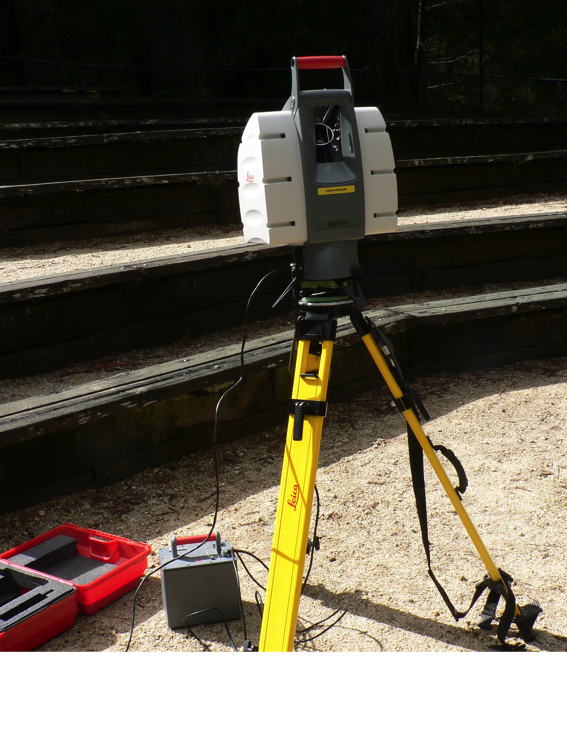 Time-of-flight 3D laser scanner uses laser light to probe the subject. A laser is used to emit a pulse of light and the amount of time before the reflected light is seen by a detector is timed.
10,000~100,000 points every second
operating over very long distances (km)
Good for buildings
mm accuracy
Triangulation 3D laser scanners use laser to shine light on subject; exploits camera to look for the location of laser dot. 
limited range (few meters)
accuracy is relatively high (~10microns).
Hand-held laser scanners create a 3D image through triangulation 
Structured-light 3D scanners project structured pattern of light on subject and look at deformation of pattern on the subject.
Instead of scanning one point at a time, can scan entire field of view at once
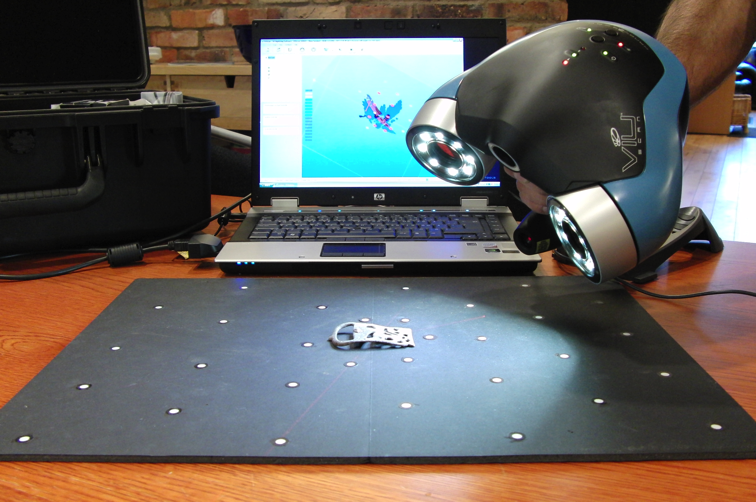 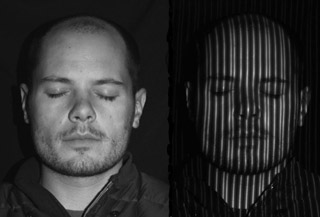 Cheap 3D scanners
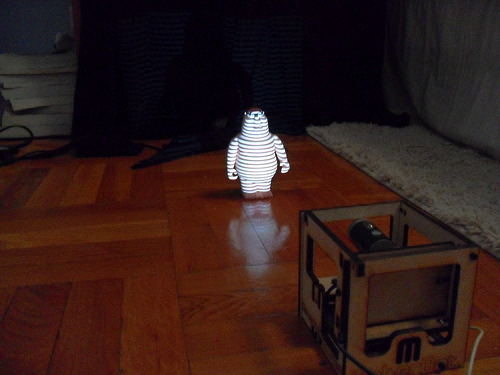 Makerbot 3d Scanner - nice little kit allowing you to use a normal consumer pico projector and webcam or other camera to make 3d scans of small objects
NextEngine – ~$3000, it does amazingly accurate scans, and is simple to use.
David 3D Scanner - uses a webcam and a handheld laser to allow you to scan in objects. The kit currently runs at about ~$1000. 
Tgi3D PhotoScan – a software-based 3D scanning method using any digital camera to get your 3D model. You just take pictures of your object from different angles and use the software for 3D modeling with Google SketchUp.
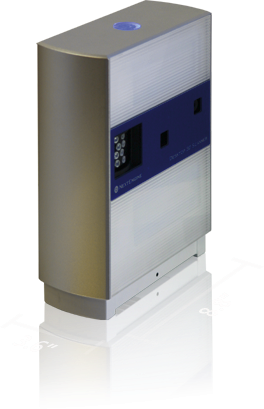 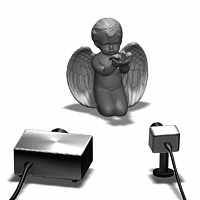 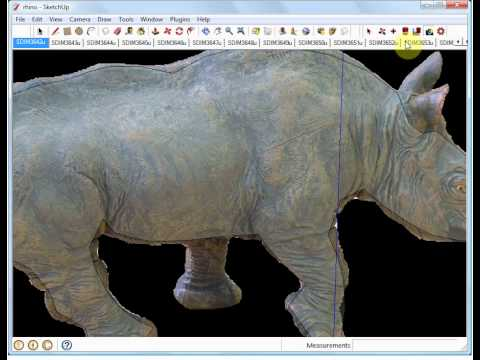 Volume Scanning
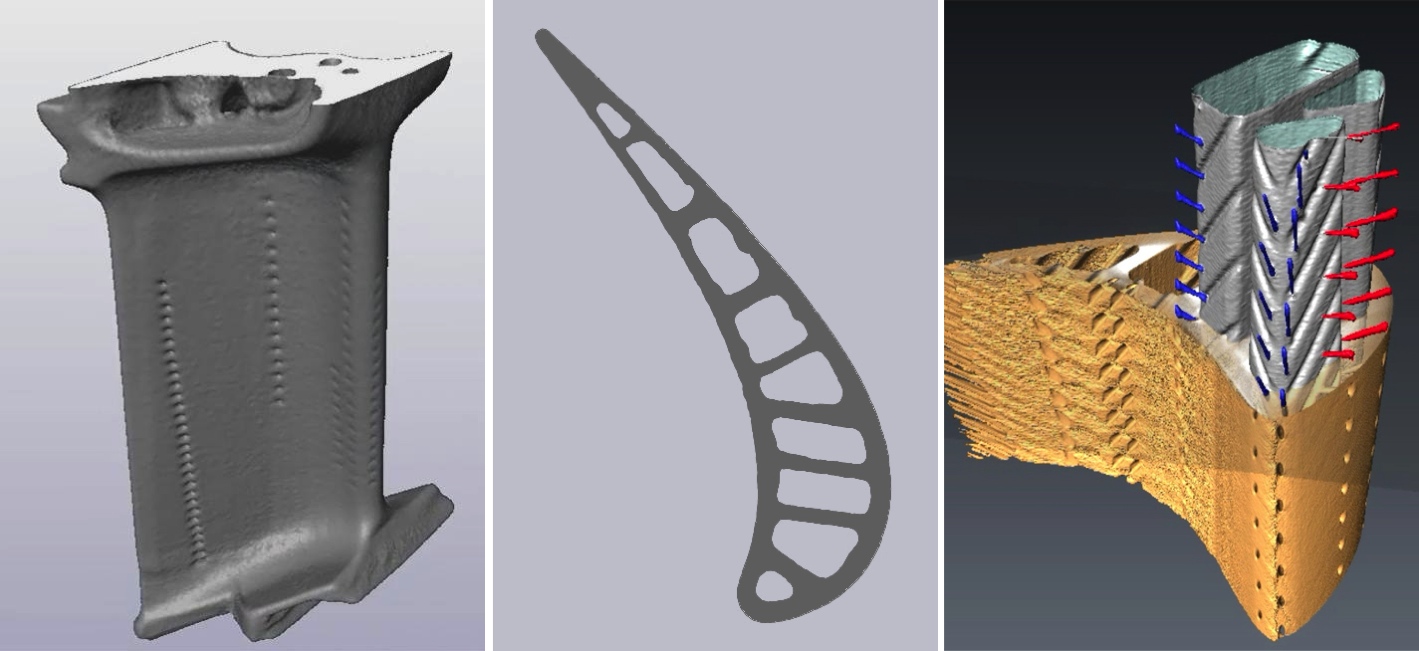 All the light based methods scan only the exterior envelope of the sample
X-ray Computer Tomography (CT)
The great advantage of computer tomography is that not only do you get the external surface geometry you capture any internal features as well.
The principle is simple; namely to collect a series of radiographs (projections) acquired  from different angles from which an image of the original 3D volume can be reconstructed using a computer algorithm 
Range of resolutions from mm to tens of nanometers
Volume Scanning
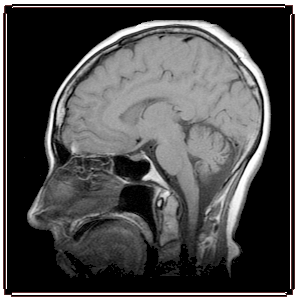 Magnetic resonance Imaging
Similar to x-rays but provides greater contrast for soft tissue
mm resolution
X-ray CT sources
Laboratory x-rays
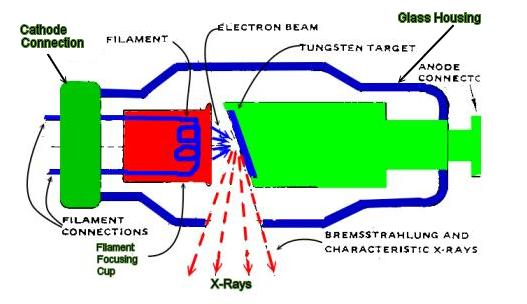 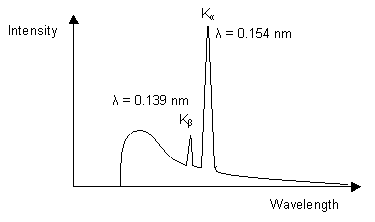 Characteristic x-rays and broad spectrum
X-ray sources
Broadly speaking X-ray penetration decreases with atomic number
Broadly speaking X-ray penetration increases with energy to the 3rd power
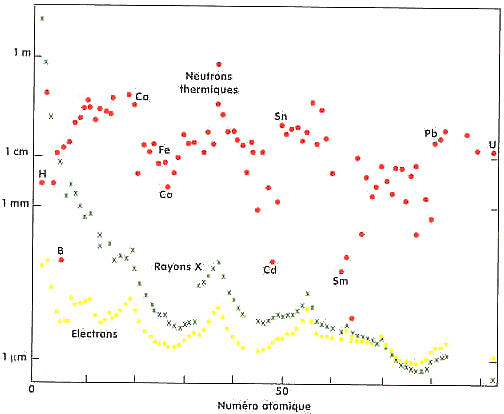 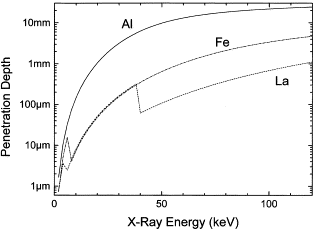 X-ray Geometries
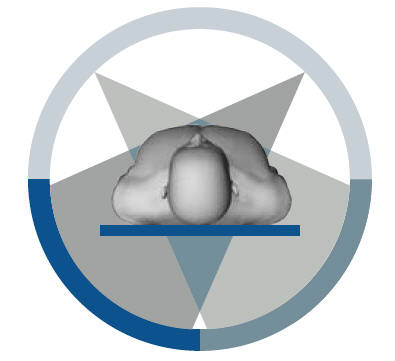 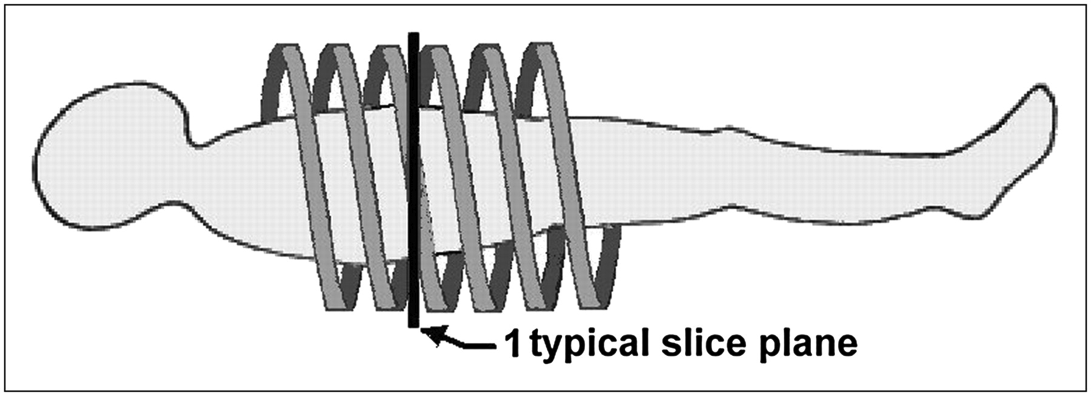 Spiral


Cone beam


Parallel beam
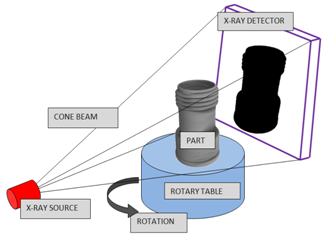 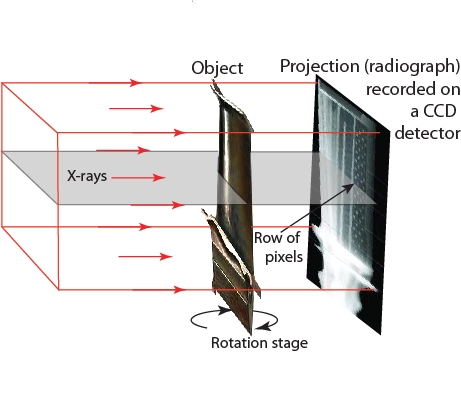 Lab X-ray cone CT system
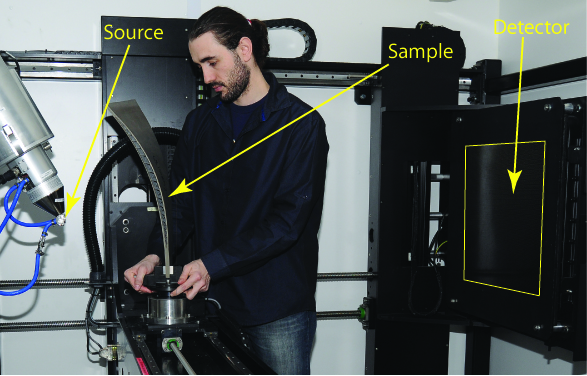 Contrast mechanisms (attenuation Contrast)
Let us consider the contrast in a 2D radiograph.  
If the source is incoherent then features are recorded on the radiograph according to the attenuation of the x-rays along the travelled path
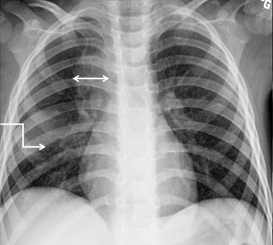 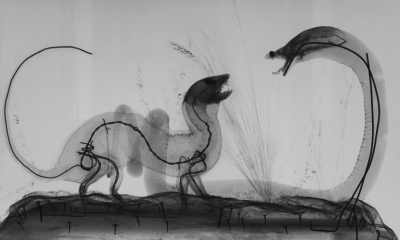 Consequently elements of high atomic number (e.g. Ca containing bones) attenuate more than those of low atomic number (e.g. C, H, O in soft tissue)
Contrast mechanisms (phase Contrast)
For low contrast features illuminated by coherent x-rays the phase change can be more significant than the attenuation change
By imaging at increasing sample to detector distances can increase the phase contrast.
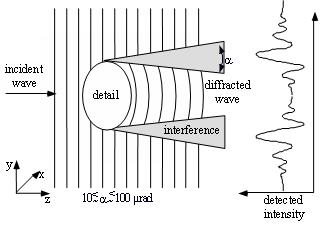 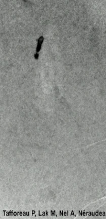 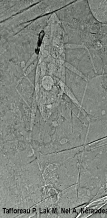 Phase contrast
Attenuation contrast
Good for low contrast objects – e.g. fossils in amber, plastic objects, etc
CT tomography
Generally collect many projections (ideally ~ 1 for every 2 pixels across the detector)
i.e. for 2000 pixel detector use >1000 projections (radiographs) over 180° degrees
For complete solution need to capture whole width of sample in every image
Otherwise incomplete data (region of interest methods)
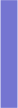 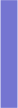 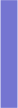 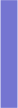 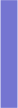 Pixellated detector
Spatial resolution usually >1pixel
If object completely within detector
Sample resolution ~width/No of pixels
CT Reconstruction
Once we have a set of projections we use a reconstruction algorithm to infer the 3D geometry of the object.
99% of images are recovered using filtered back projection
CT Reconstruction (filtered back projection)
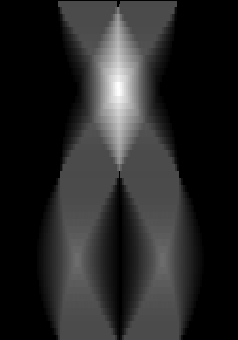 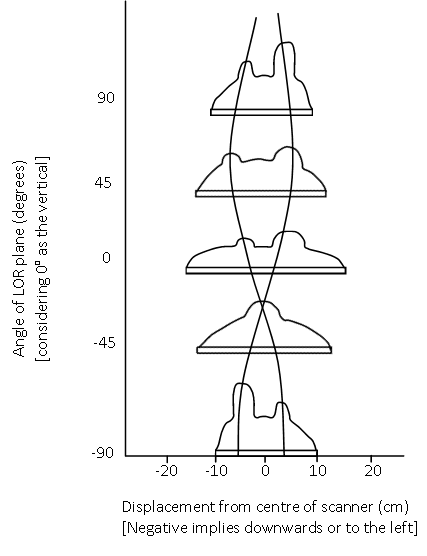 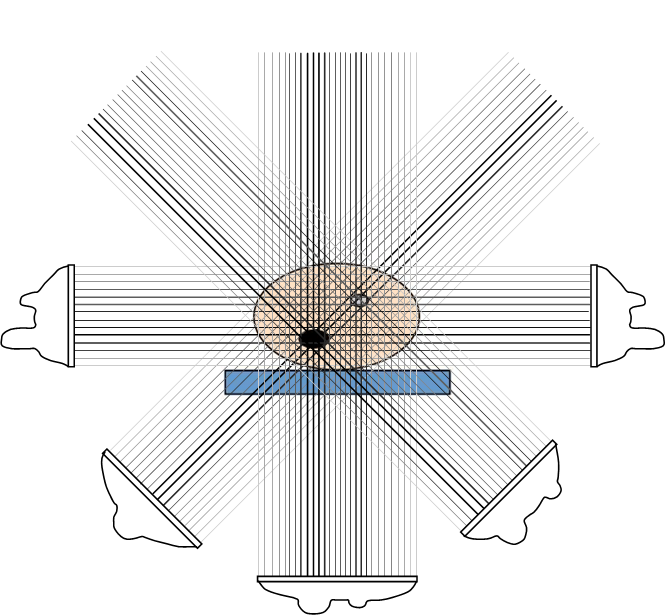 (Parallel beam geometry)
Each row of the sinogram (right) is the line of response (a pixel row on the detector) for a given projection (left)
CT Reconstruction (filtered back projection)
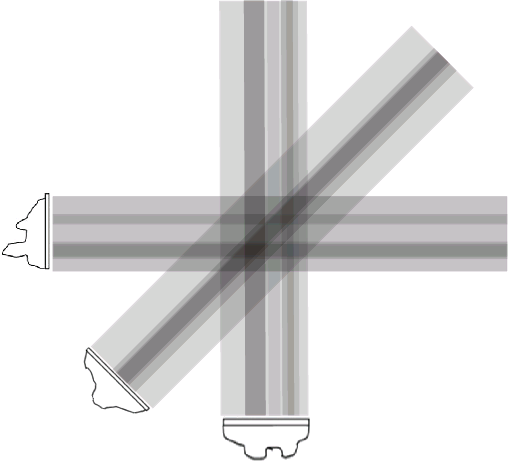 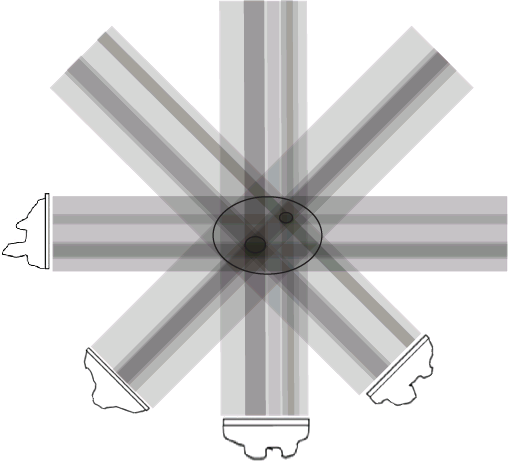 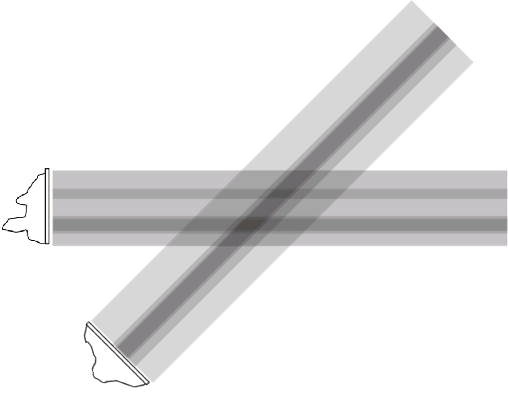 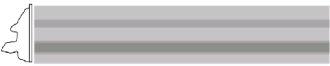 By projecting the projections back at the angle for which they were collected you build up an image of the original slice – the more projections the better the image
CT Reconstruction
Reconstruction of a metamorphic rock sample
Attenuation of X-rays by the sample as a function of rotation
Midsection of sample imaged with a planar fan beam
Sinogram
Horiz. – Detector channel
Vert. – Rotation angle

Brightness corresponds to extent of X-ray attenuation
Each row of the sinogram is first convolved with a filter, and projected across the pixel matrix along the angle at which it was acquired
http://serc.carleton.edu/research_education/geochemsheets/techniques/CT.html
CT tomography
The more projections the better the reconstructed image
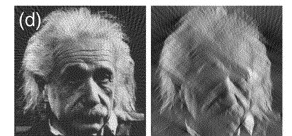 Restricted angles60 projections
Only +/-60° (1 every 2°)
90 projections (1 every 2°)
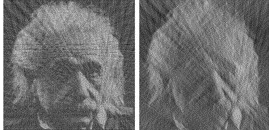 Restricted angles24 projections
Only +/-60° (1 every 5°)
36 projections (1 every 5°)
Iterative reconstructions
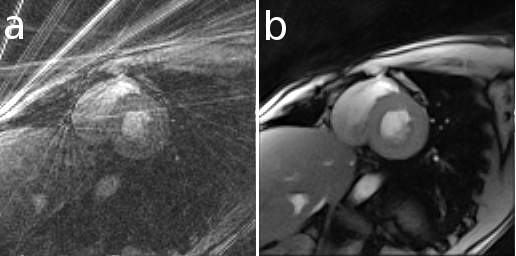 Directreconstruction
of real-time MRI of heart
Iterativereconstruction
Reconstruction of a 3D image from 2D image is an inverse problem. 
Often not possible to exactly solve the inverse problem directly.
Iterative algorithms approach the correct solution using multiple iteration steps, allowing a better reconstruction at the cost of a higher computation time.
Large variety of algorithms, but each
starts with an assumed image,
computes projections from the image, 
compares the original projection data and 
updates the image based upon the difference between the calculated and the actual projections.
Iterative reconstructions
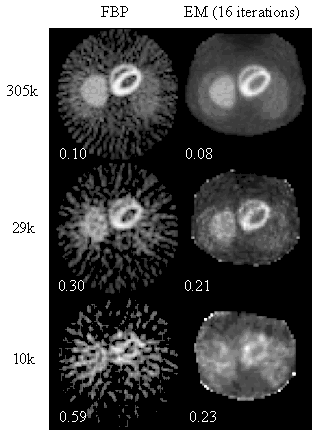 There are typically five components to iterative image reconstruction algorithms:
A model of the object
A model of the measurement system/geometry
A statistical model of the noise.
A cost function that is to be minimized 
An algorithm, usually iterative, for minimizing the cost function, including some initial estimate of the image and some stopping criterion for terminating the iterations.
Comparison of FBP & iterative scheme for different total counts for image of liver. Note particular the streaking and noise appearance at low counts using FBP.
Iterative reconstructions
Advantages:
Lower dose (nosier data)
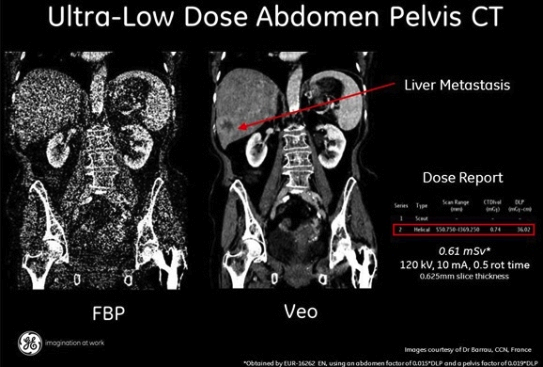 Iterative reconstructions
Advantages:Phase segmentation (much better if wanting to extract a 3D solid model): use the number of phases as prior information (discrete tomography)
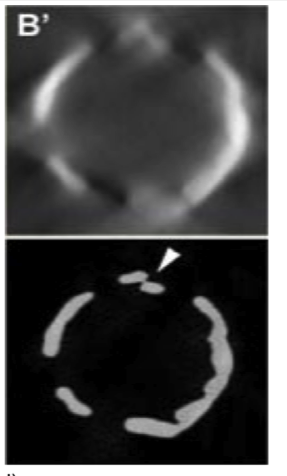 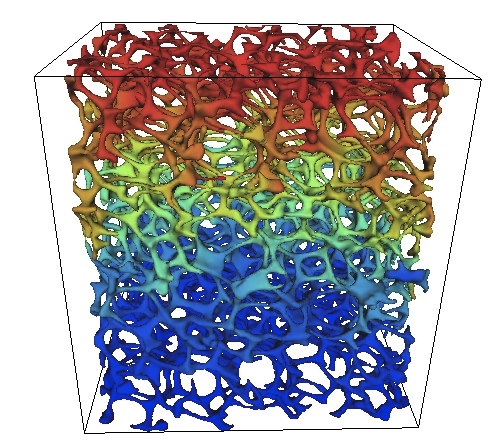 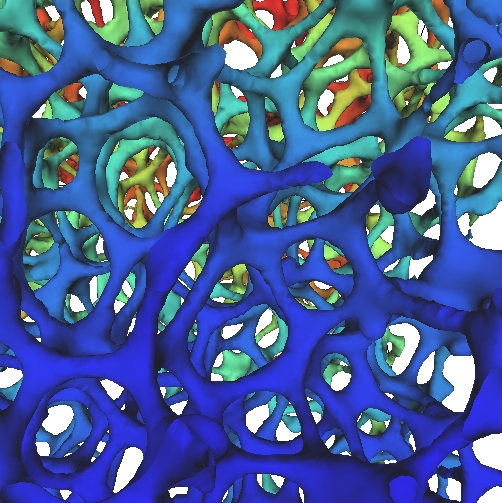 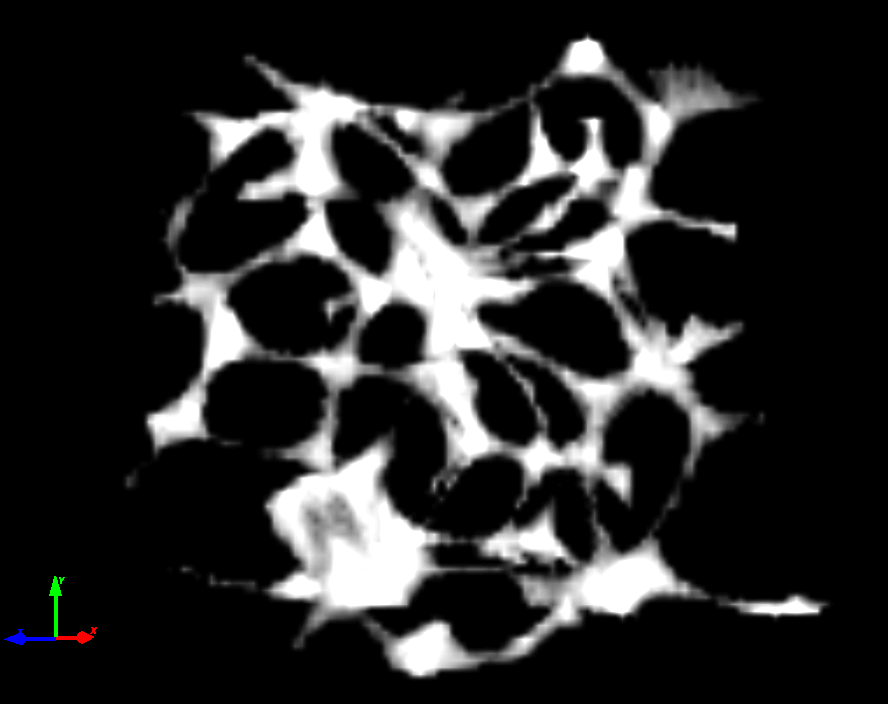 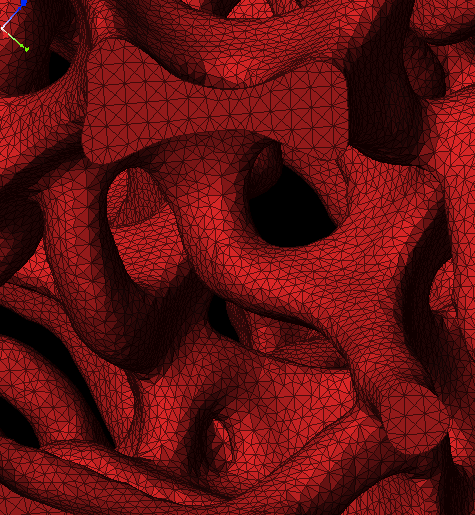 MESH
PREDICT
SCAN
IMPROVE
From tomograph to 3D model
Usually use thresholding to determine the boundaries of the geometry for the 3D solid model
Often the most difficult step is putting 3D model into CAD – can end up with models which are too complex and noisy and needs rationalising
Images to CAD
Many products for taking 3D models and importing into CAD, e.g. simpleware:
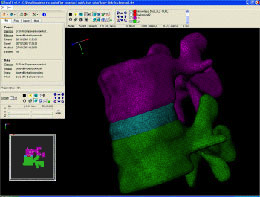 Preparing a scanned model for printing
The measured data alone, usually represented as a point cloud, lacks topological information 
It must be processed and modeled into a more usable format such as a triangular-faced mesh, a set of NURBS surfaces, or a CAD model.
You need to clean up a model and fix it to be printable.  There are a couple tools that are great for model cleaning.
Preparing a scanned model for printing
Cleanup with Blender
Blender supports a TON of import and export formats. You'll want to export your final object as STL for printing though.
Remove duplicate vertices
Remove non-manifold points are points that just don't make sense in the real world. These can be hanging points, internal surfaces, holes, zero-thickness walls, etc. 

Clean STL file with netfabb www.netfabb.com - alternative to blender easy automated tool-
netfabb studio basic is free
netfabb is an easy automated way to fix manifold and other mesh errors quickly.
Sending the image to a 3D printer
Here is an example:
ReplicatorG, which is available at http://replicat.org/  and can be used to control printers such as makerbot
Once you have a 3D model, you need to run it through a slicer (e.g. skeinforge)  to generate GCode, which is the file format that you send to the printer that tells it exactly what it needs to do in order to build your object. 
Run the printer to create your 3D model layer by layer
Remove from substrate and finish off
From 3D image to 3D object
Subtractive
Additive
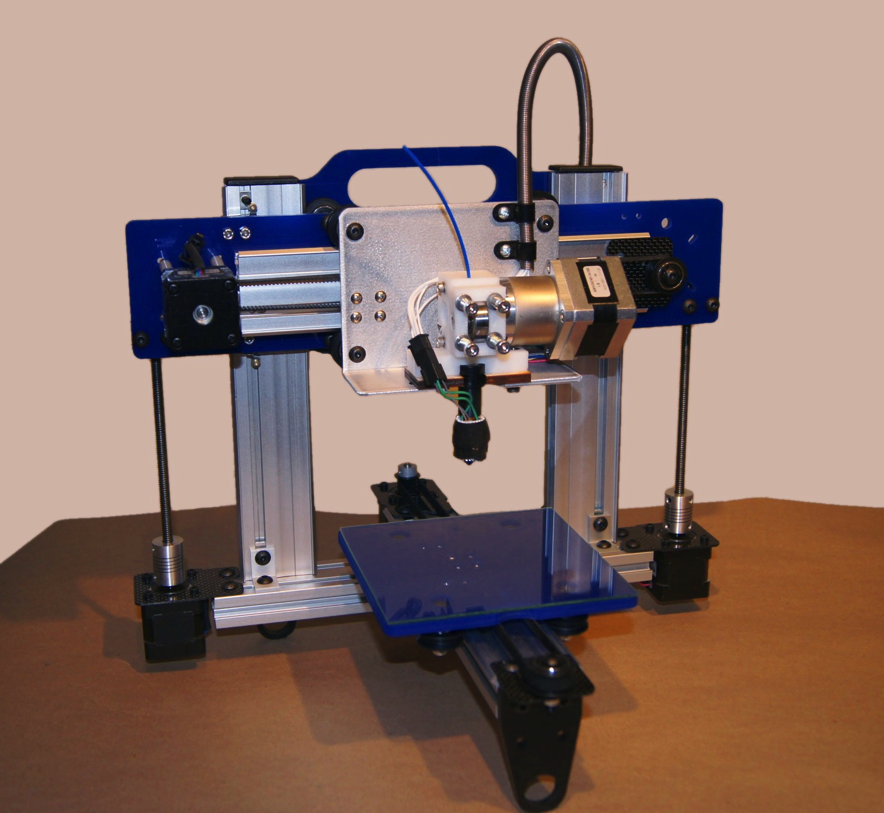 3D machining
3D printing
Case study
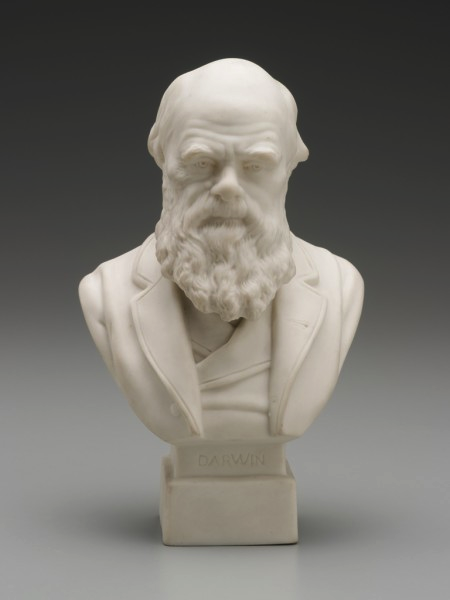 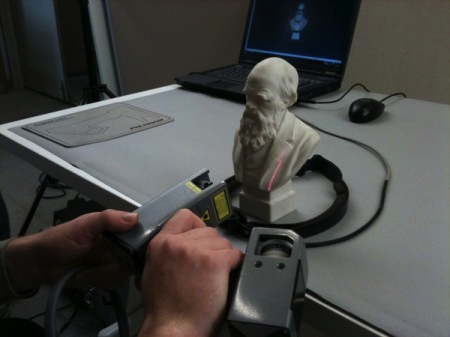 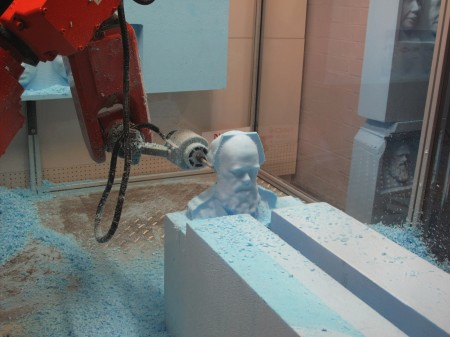 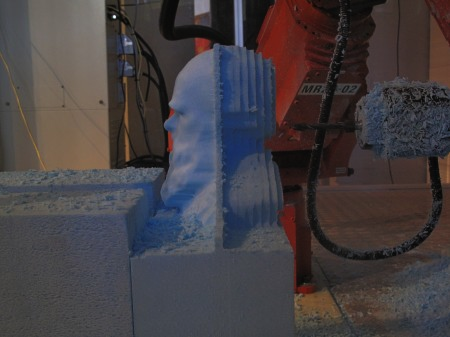 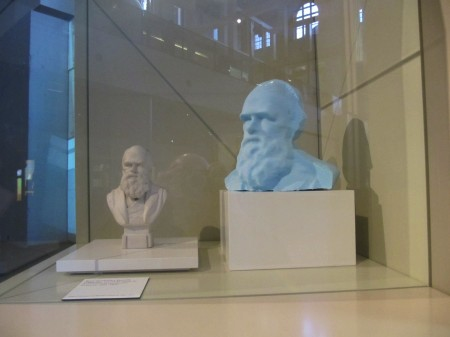 http://www.powerhousemuseum.com/collection/blog/index.php/2010/08/double-darwin-3d-scanning-and-rapid-prototyping-robot/
Case study
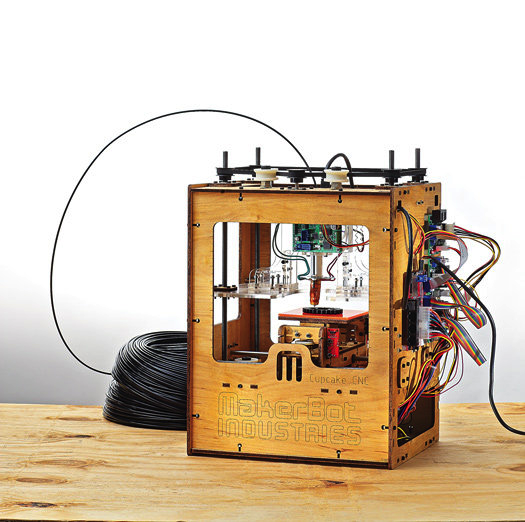 Maker-bot : a DIY 3D printing system
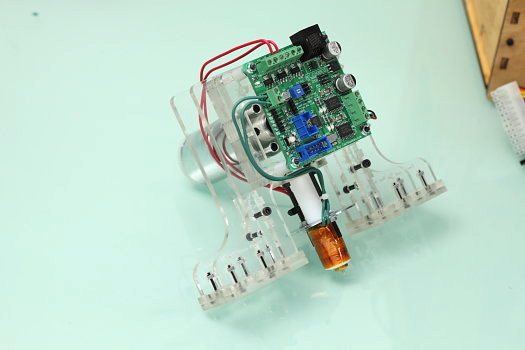 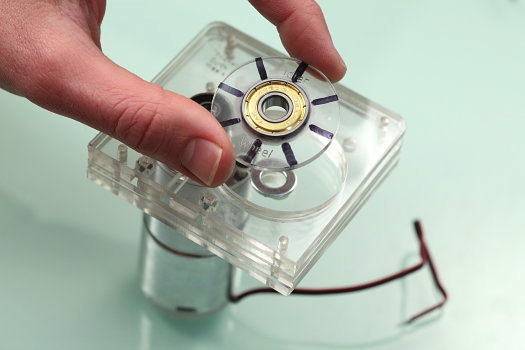 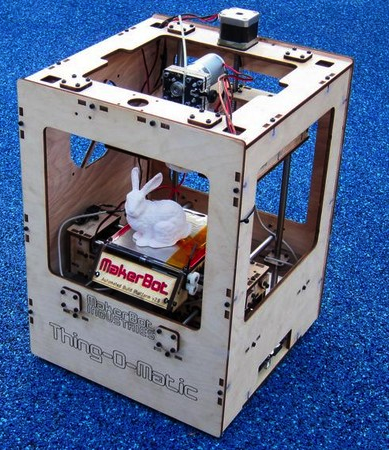 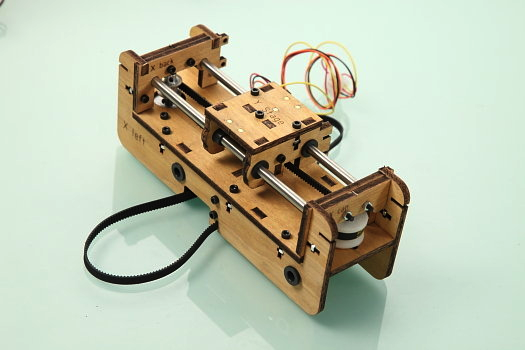 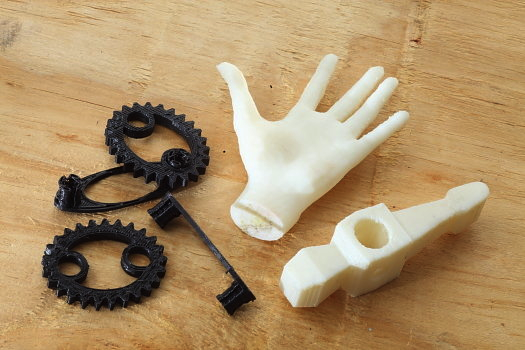 Further reading
http://wiki.makerbot.com/makerscanner
http://www.david-laserscanner.com/
http://www.mxif.manchester.ac.uk/